This project is financed by the European Union
Голоса молодежи
Консультации с молодежью по цифровым инструментам и компетенциям в преподавании и обучении в сотрудничестве с UNICEF ECARO и страновыми офисами UNICEF.
Опрос в мае:​- Распространяется через U-Report в Кыргызстане и Узбекистане.​- Распространяется через социальные сети в Казахстане и Таджикистане.
Обсуждения в фокус-группах в конце мая и начале июня: - в Кыргызстане, Таджикистане и Узбекистане. Онлайн-формат, от 6 до 12 молодых людей, участвующих в каждой ФГД.
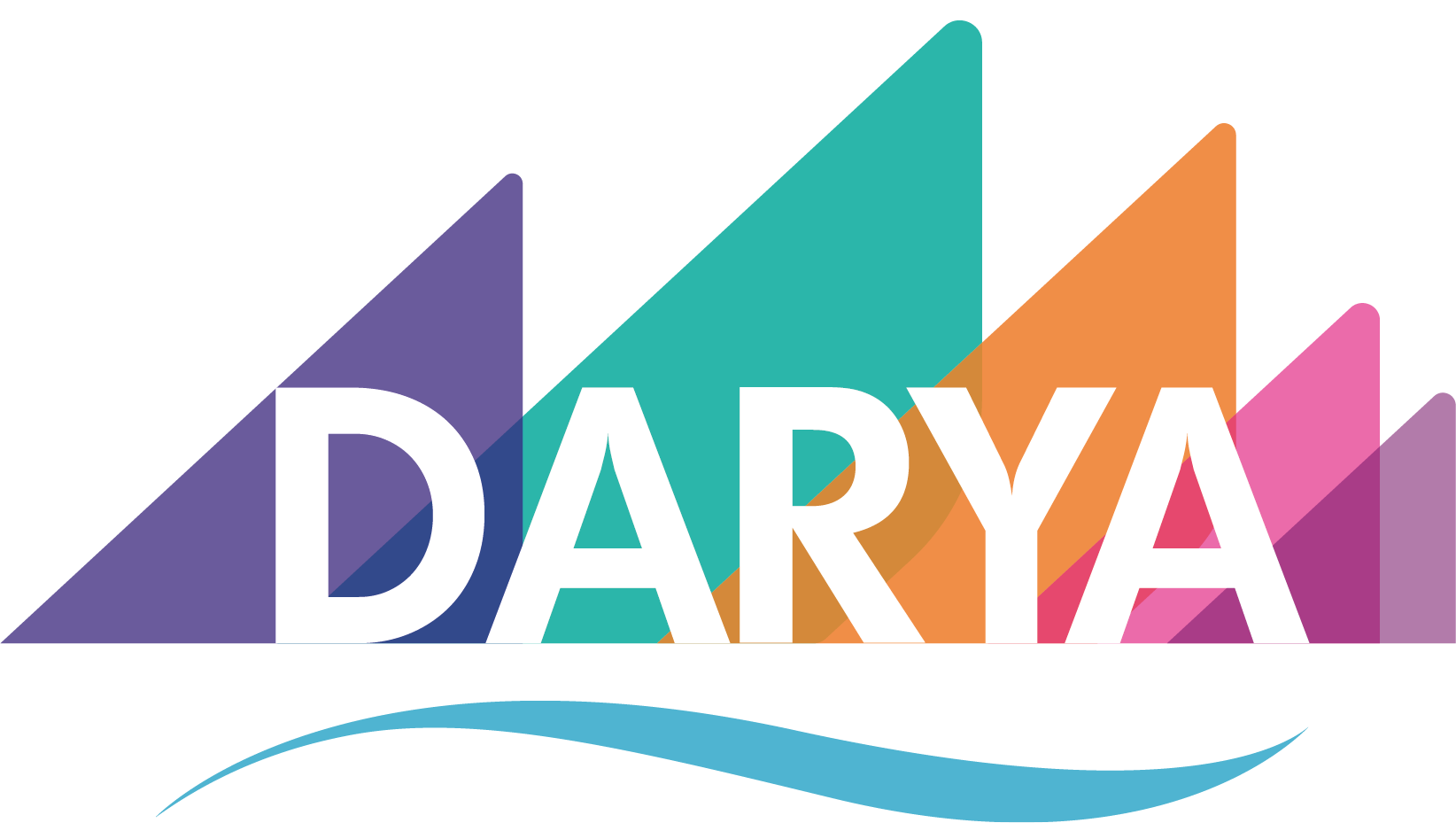 2
Голоса молодежи - Опрос
Всего ответов: 10 656


        107                    3,273                  1,354                   5,922
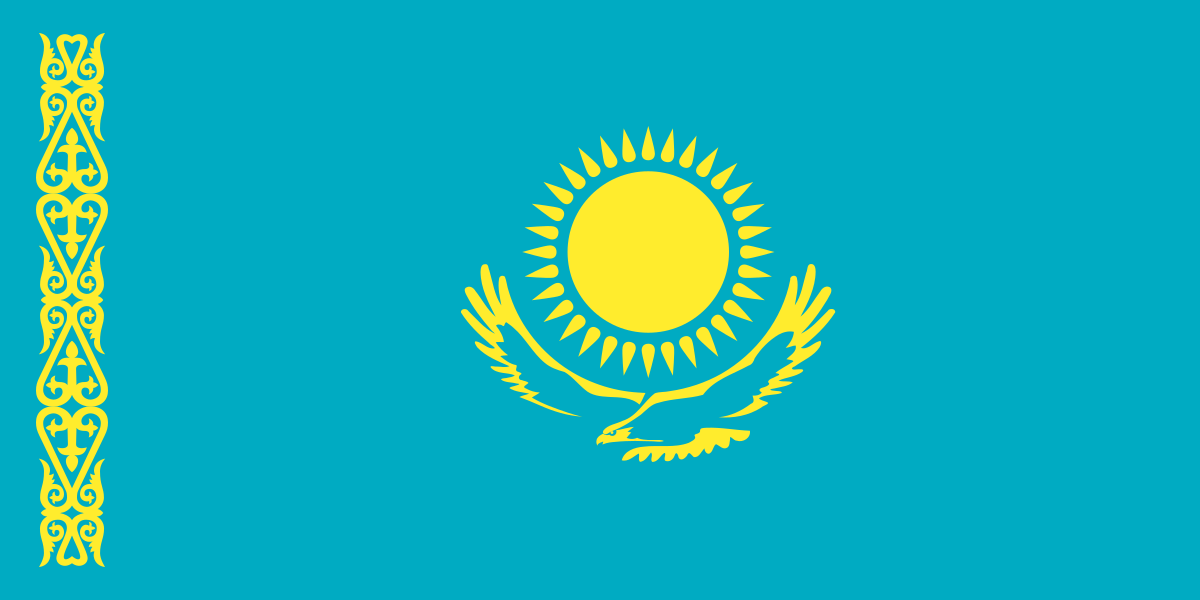 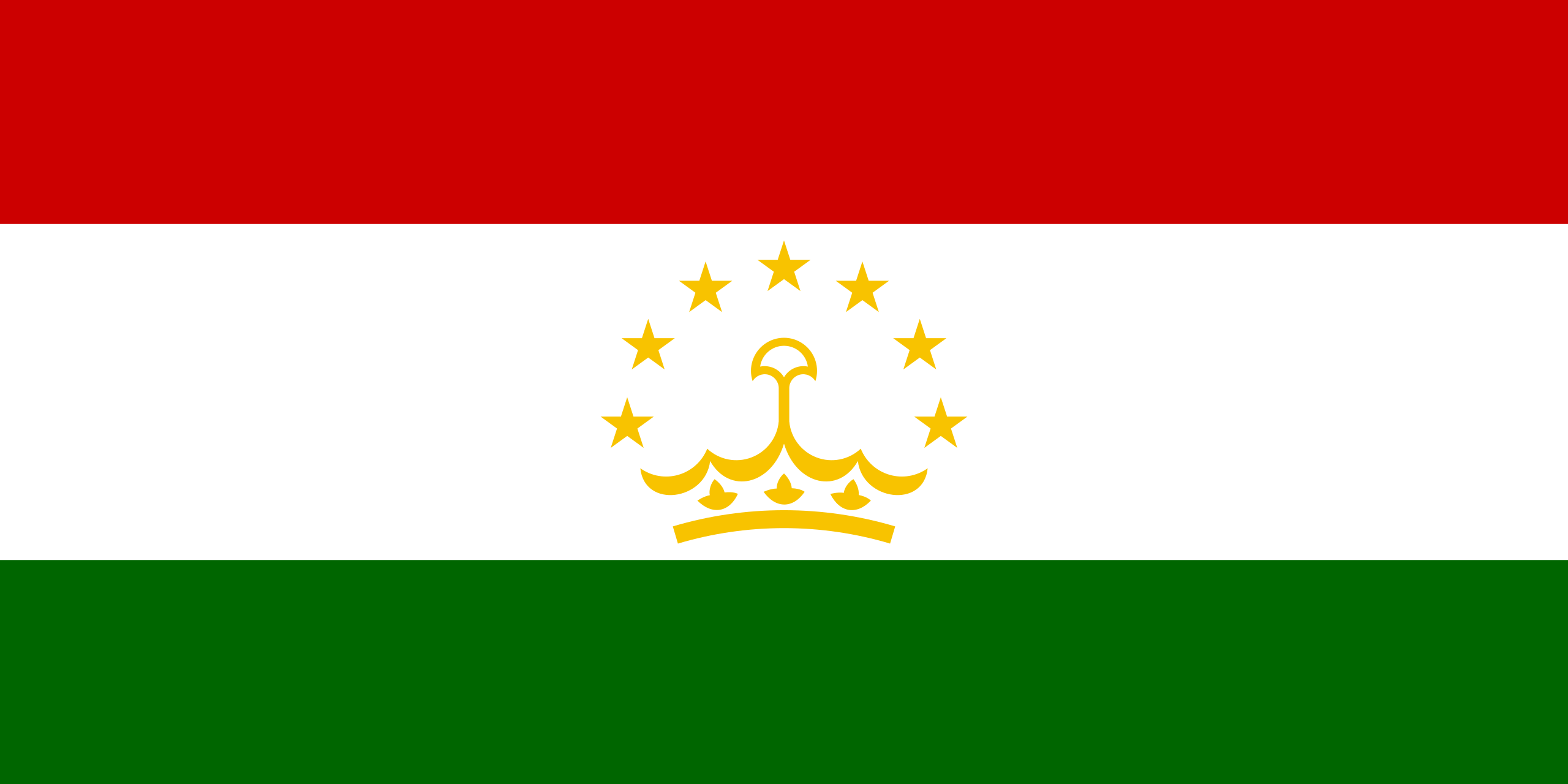 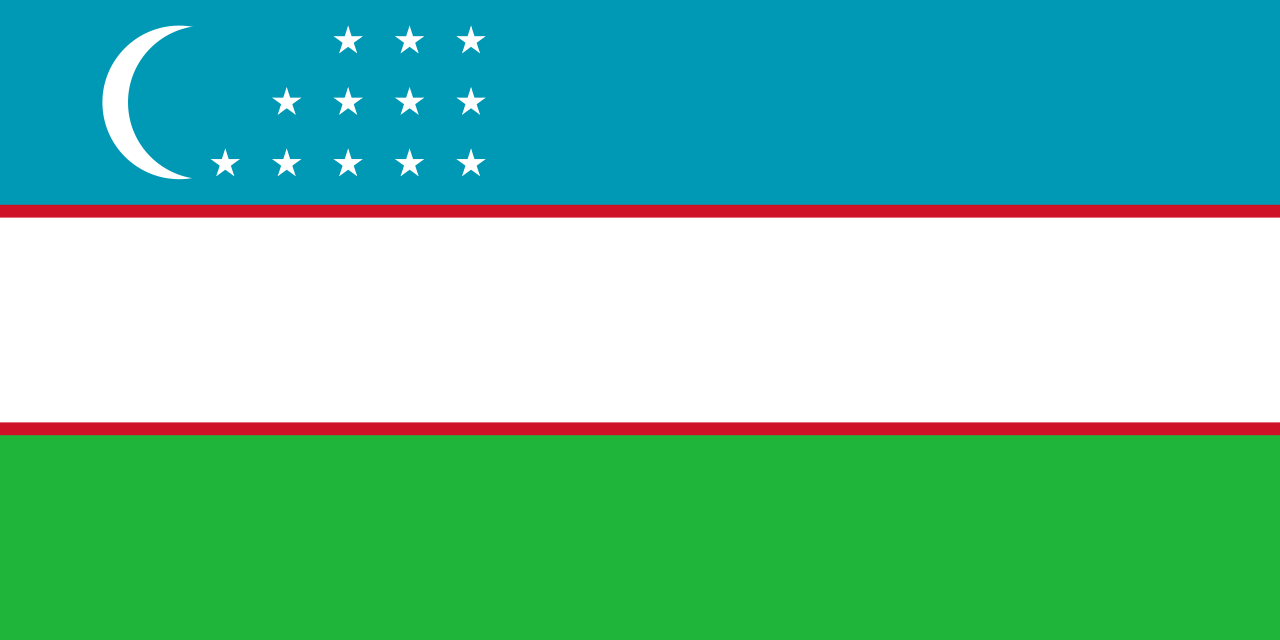 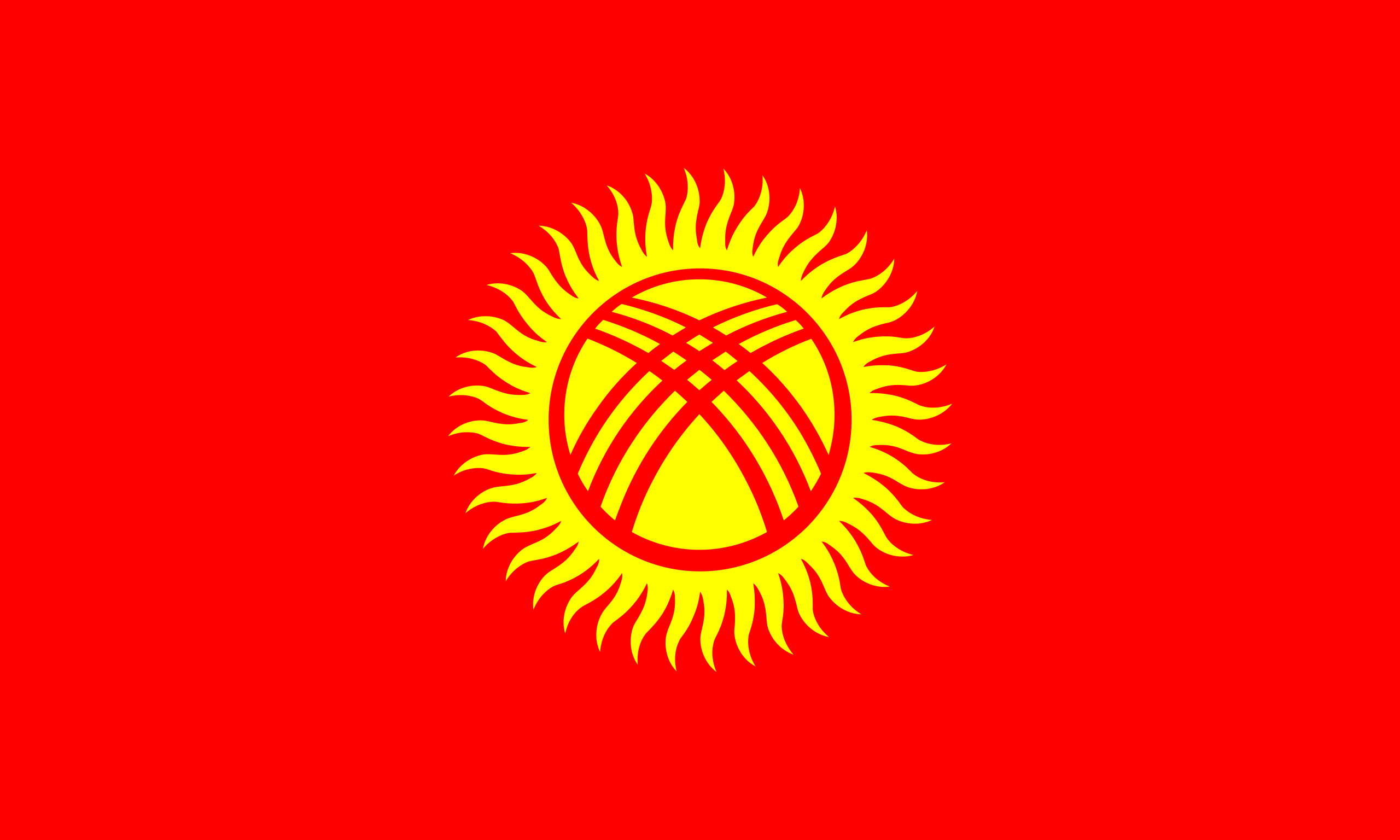 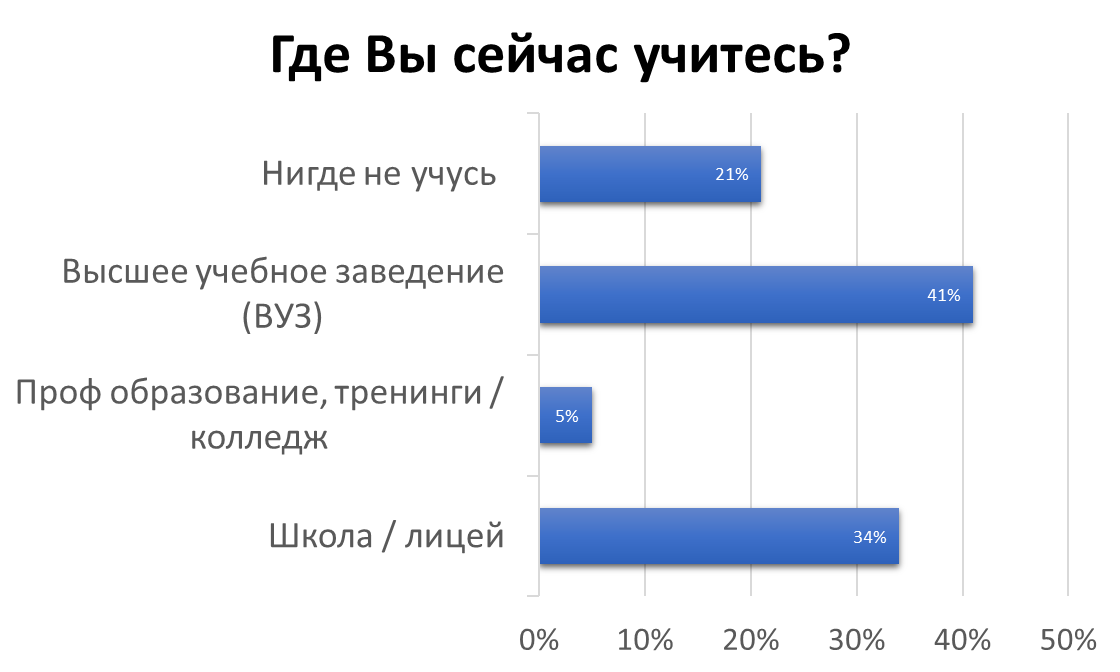 3
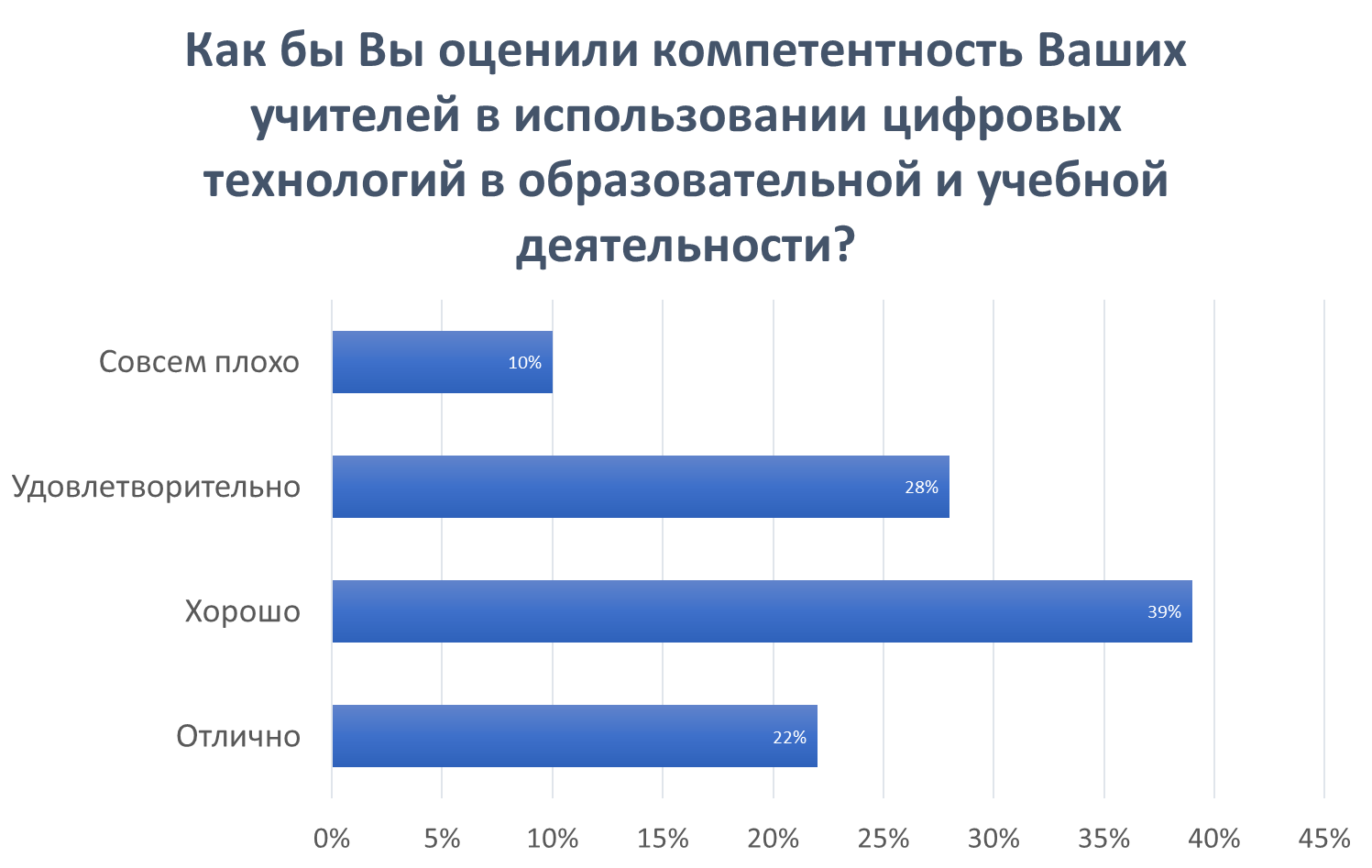 51% респондентов сообщили, что их учителя/инструкторы ежедневно используют цифровые технологии для поддержки своего обучения.​33% сообщили, что учителя редко или никогда не используют их.
4
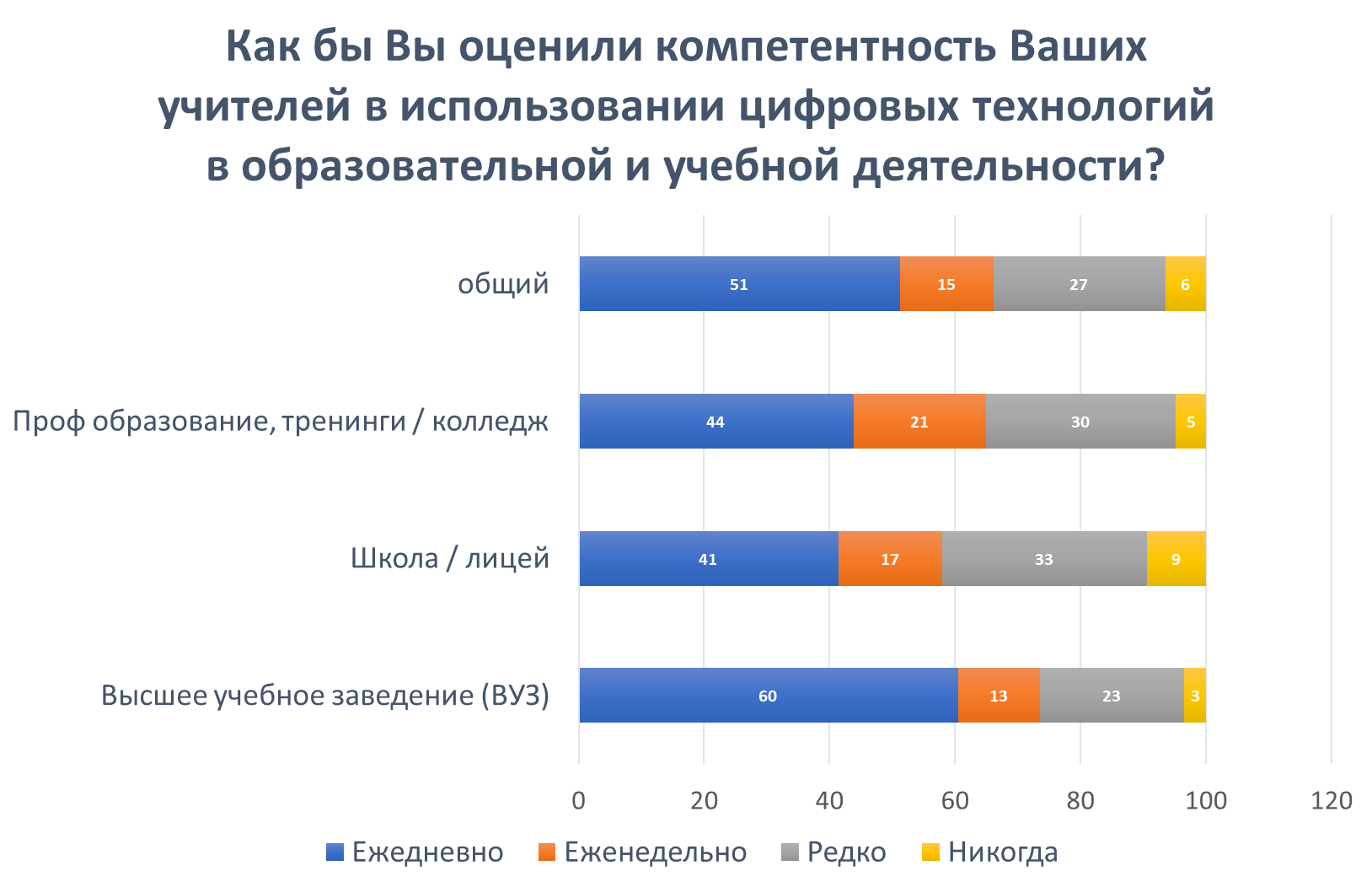 5
32% респондентов сообщили о ежедневной доступности подключения к Интернету для учебных целей в их школе/колледже/институте​.

30% респондентов сообщили об отсутствии подключения к Интернету.
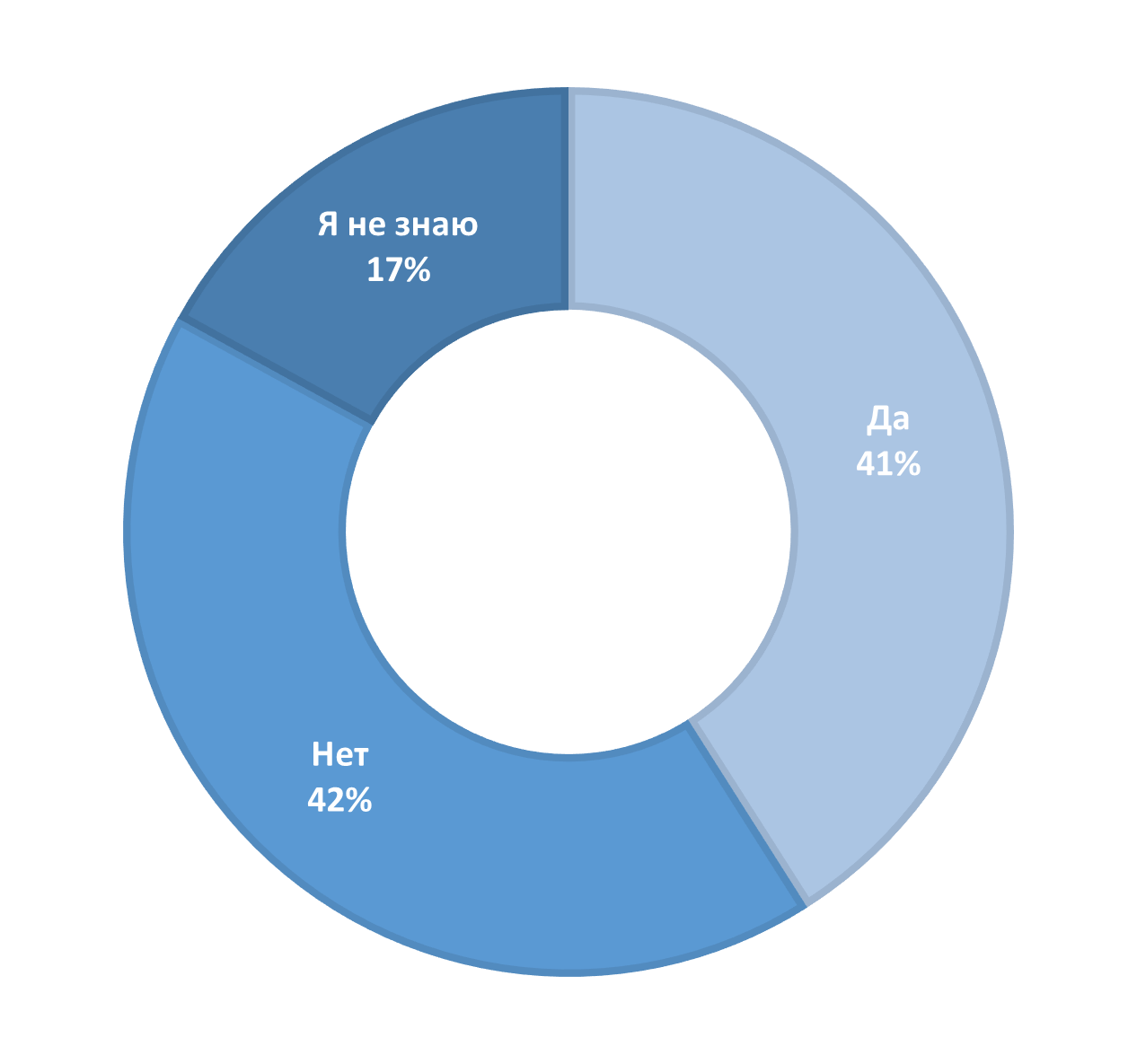 Есть ли в Вашем учебном заведении специальные курсы / предметы, на которых Вас обучают цифровым навыкам?
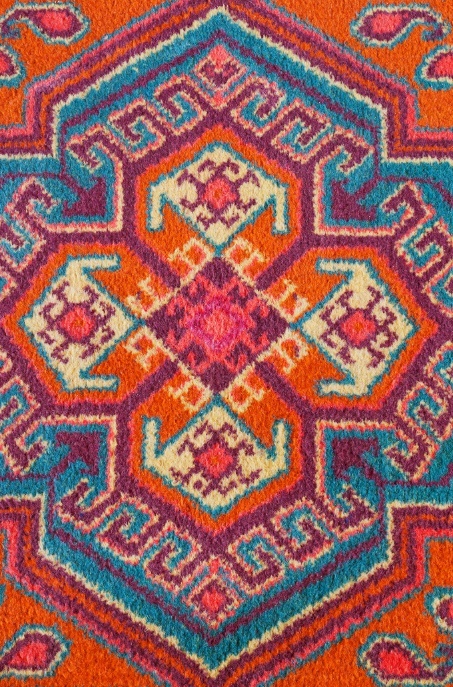 6
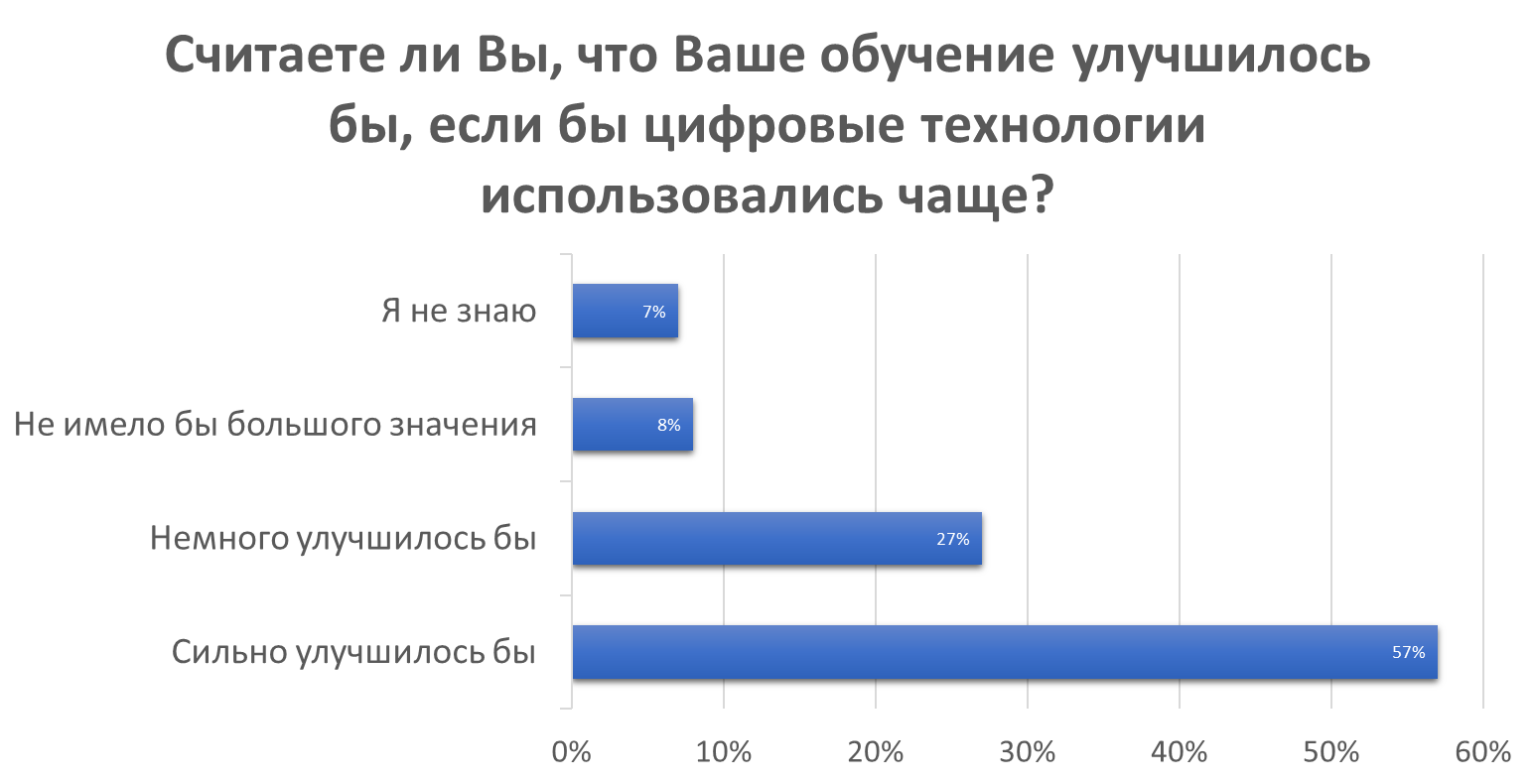 69% сообщили, что ежедневно используют цифровые технологии/устройства для собственного образования и обучения

76% выразили уверенность в использовании цифровых технологий для образовательной и обучающей деятельности
7
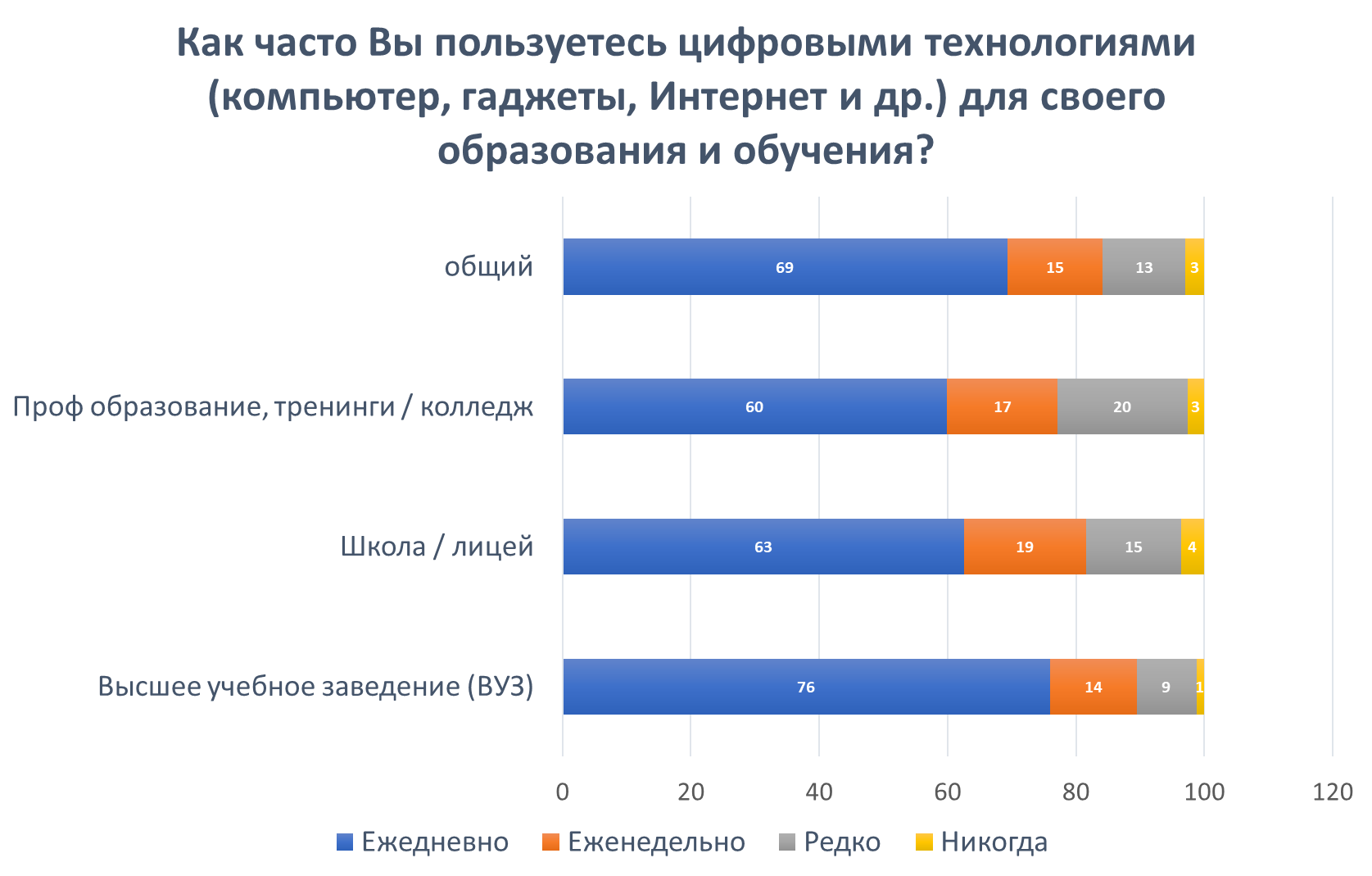 8
Голоса молодежи - обсуждения в фокус-группах
Отсутствие цифровых устройств и подключения к Интернету в образовательных учреждениях, особенно в средних школах (например, только несколько устройств или «музей» ИТ).​

Цифровое обучение ограничено теоретическими знаниями (особенно уроки ИТ) с помощью учебников, мела и доски. Отсутствие использования цифровых инструментов в других предметах (только презентации PPT и фильмы).​

Желание учиться с помощью цифровых инструментов и приложений, таких как видео, подкасты и интерактивные игры.​

Ожидания практически научиться пользоваться цифровыми устройствами и цифровыми приложениями (например, MS Office, программирование и т. д.).​

Возрастное различие играет роль в использовании цифровых технологий в обучении: молодые учителя стремятся использовать цифровые инструменты, а учителя старшего возраста не хотят их использовать (негативное восприятие технологий).
9